PR-комунікації в контексті становлення громадянського суспільства
Лекція №1
 
Тема 1. Комунікації з громадськістю в громадянському суспільстві.
Питання для обговорення
Поняття «громадянське суспільство».
Історія розвитку ідеї громадянського суспільства.
Аспекти громадянського суспільства.
Атрибути та ознаки громадянського суспільства.
Роль звязків з громадськістю у формування громадянського суспільства.
Визначення громадянського суспільства
Громадя́нське суспі́льство — це сукупність недержавних організацій, які представляють волю та інтереси громадян. Воно включає в себе сім'ю і приватну сферу, тобто «третій сектор» суспільства паралельно з державою та бізнесом. Елементами громадянського суспільства є різні об'єднання (професійні, творчі, спортивні, конфесійні тощо), що охоплюють всі сфери суспільного життя
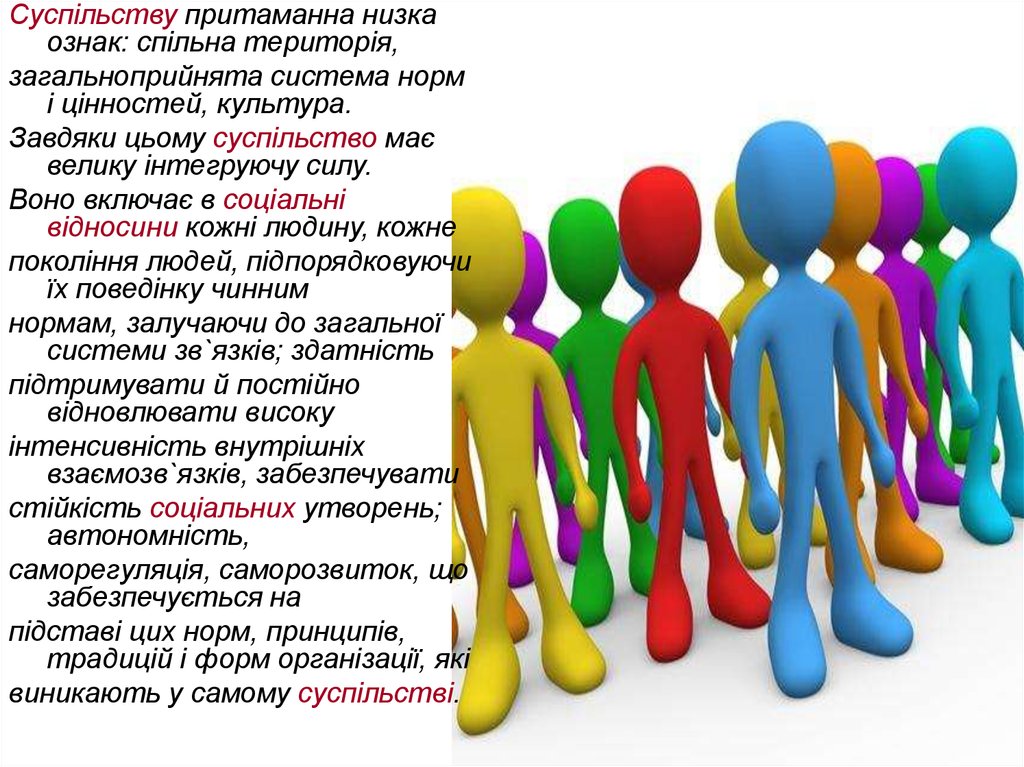 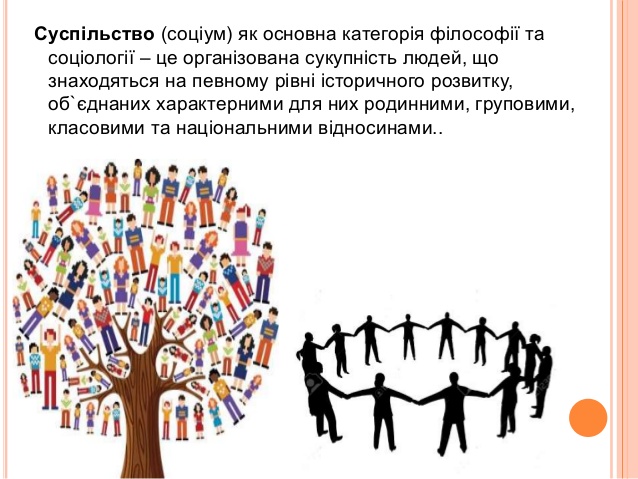 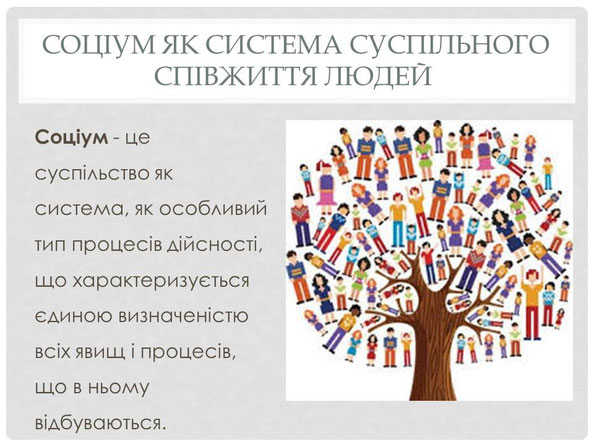 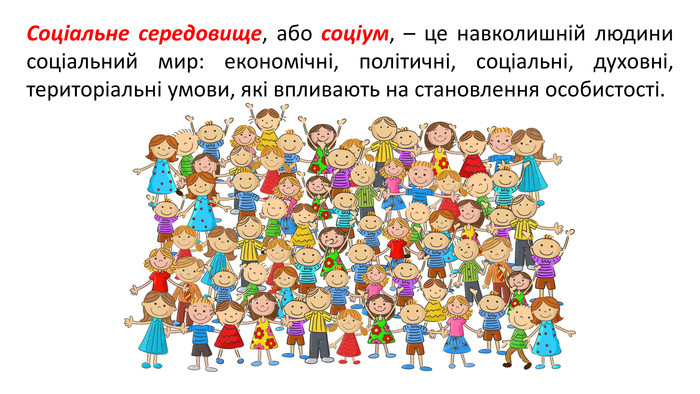 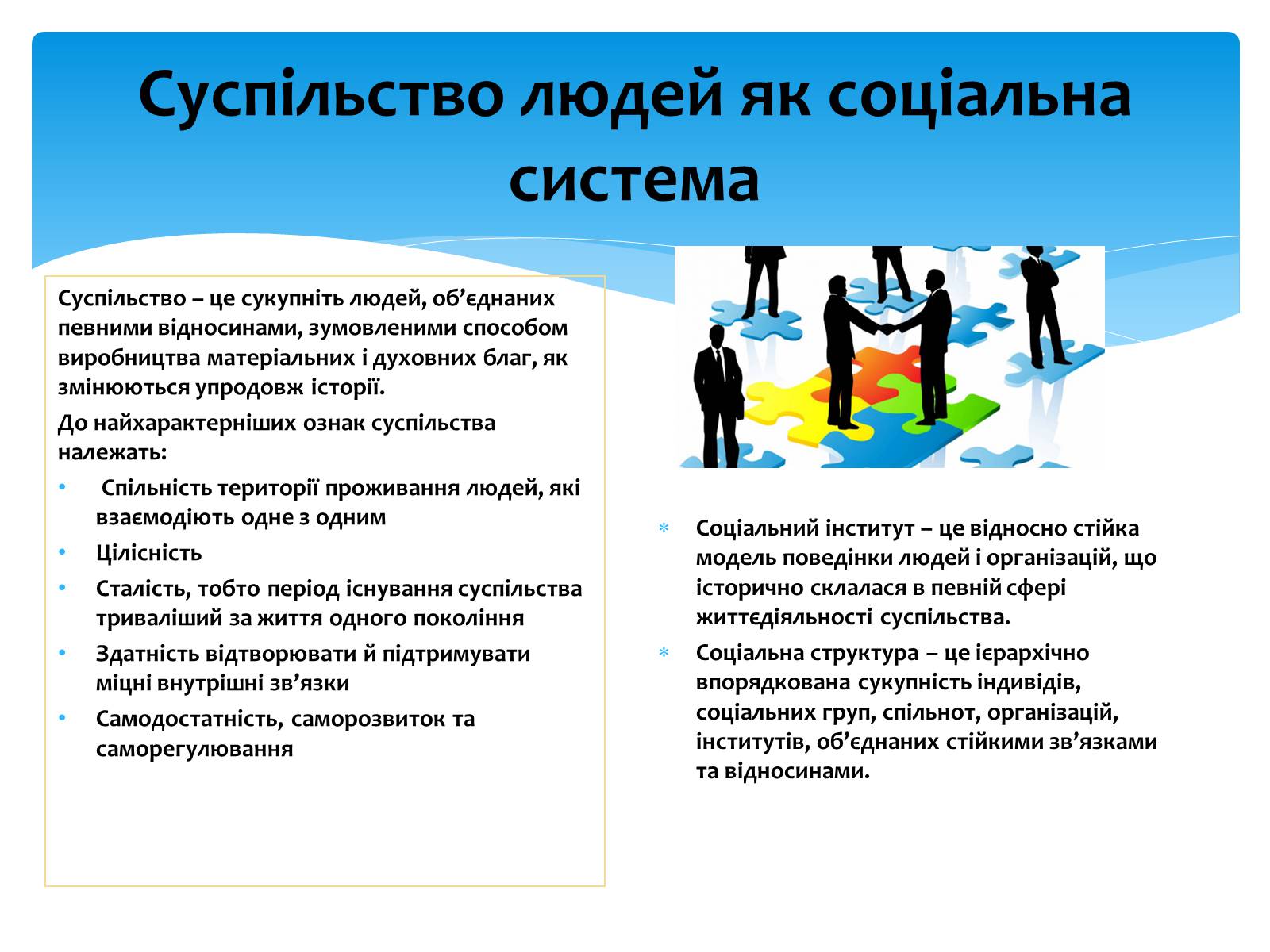 Громадянське суспільство:
є сукупністю міжособових відносин і сімейних, суспільних, економічних, культурних, релігійних і інших структур, які розвиваються в суспільстві зовні кордоныв і без втручання держави. 
предстає у вигляді соціального, економічного і культурного простору, в якому взаємодіють вільні індивіди, реалізовуючі приватні інтереси і здійснюючі індивідуальний вибір.
Громадянське суспільство — це середовище стабільного функціонування людини у всіх його проявах, яке ґрунтується на відчутті свободи дій, це цілісна суспільна система, організований загал.
Громадянське суспільство — це насамперед сукупність громадян одного суспільства, одного регіону, однієї країни чи регіонального об'єднання. У будь-якому разі, на практиці,  громадянське суспільство не досягається індивідуально, лише спільнотою. Таку спільноту можна розглядати як утворену на добровільних, волонтерських засадах і сукупні особисті зацікавлення громадян формально від імені членів спільноти (організації).
Громадянське суспільство — це сукупність суб'єктів (особа, сім'я, громадські об'єднання та політичні партії, трудові колективи тощо), які не входять у структуру держави і вступають у різноманітні суспільні відносини, в тому числі і з державою, але існують як відносно незалежні суб'єкти для задоволення своїх потреб та інтересів.
Г. Гегель дає таке визначення громадянського суспільства:
«Громадянське суспільство — це система інститутів і відносин, яка знаходиться між сім'єю і державою, це сфера задоволення потреб індивіда, яка ґрунтується на праці і власності, і містить у собі протиріччя багатства і злиденності».
Громадянське суспільство — сфера недержавних суспільних інститутів та відносин. Громадянське суспільство — це все те в суспільстві, що не є державою та державним.
Громадянське суспільство — теоретична категорія для аналізу й пояснення явищ реальної дійсності і свідчить, що громадянське суспільство — агреговане поняття, котре позначає специфічну сутність суспільних комунікацій, соціальних зв'язків, інститутів і цінностей. Головними суб'єктами такого суспільства є: громадянин зі своїми громадянськими правами і громадські (неполітичні й недержавні) організації-асоціації, об'єднання, рухи і громадські інститути.
Громадянське (цивільне) суспільство — це сфера спілкування, взаємодії, спонтанної самоорганізації і самоврядування вільних індивідів на основі добровільно сформованих асоціацій, яка захищена необхідними законами від прямого втручання і регламентації з боку держави і в якій переважають громадянські цінності.
Головними передумовами формування громадянського суспільства є:
законодавче закріплення юридичної рівності людей на основі надідення їх правами і свободами; 
юридична свобода людини, обумовлена матеріальним благополуччям, свободою підприємництва, наявністю приватної власності, яка є економічною основою цивільного суспільства; 
створення механізмів саморегуляції і саморозвитку, формування сфери невладних відносин вільних індивідів, що володіють здатністю і реальною можливістю здійснювати свої природні права.
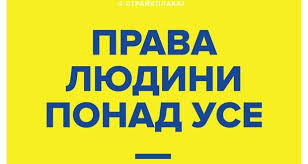 Громадянське суспільство
В широкому значенні громадянське суспільство включає всі соціальні структури і відносини, які безпосередньо не регулюються державою. Воно виникає і змінюється в ході природноісторичного розвитку як автономна, безпосередньо не залежна від держави сфера. При такому підході громадянське суспільство сумісно не тільки з демократією, але і авторитаризмом, і лише тоталітаризм означає його повне, а частіше часткове поглинання політичною владою.
У вузькому значенні - це суспільство на певному етапі свого розвитку, коли воно виступає соціально-економічною основою демократичної і правової держави. Сучасне розуміння громадянського суспільства в політології переважно виходить з цього вузького значення.
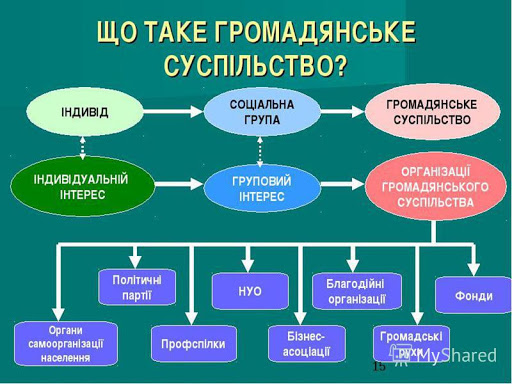 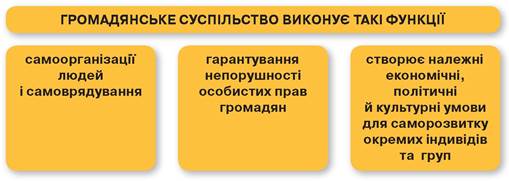 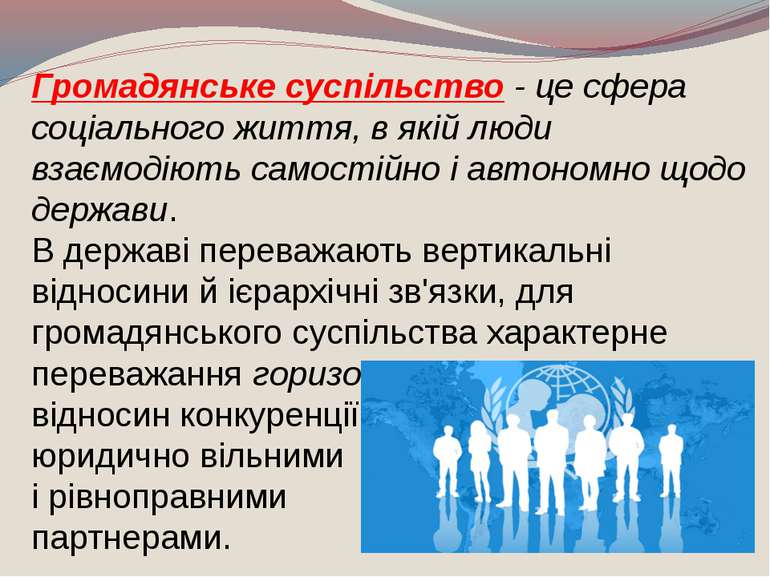 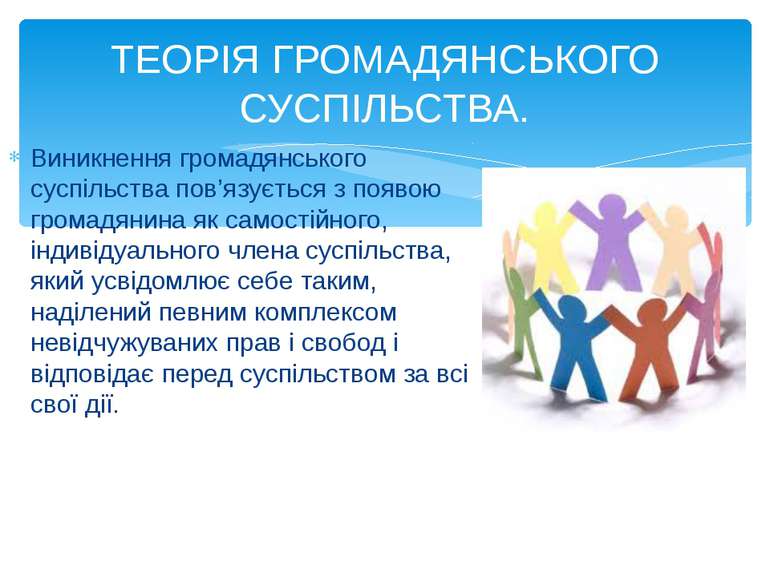 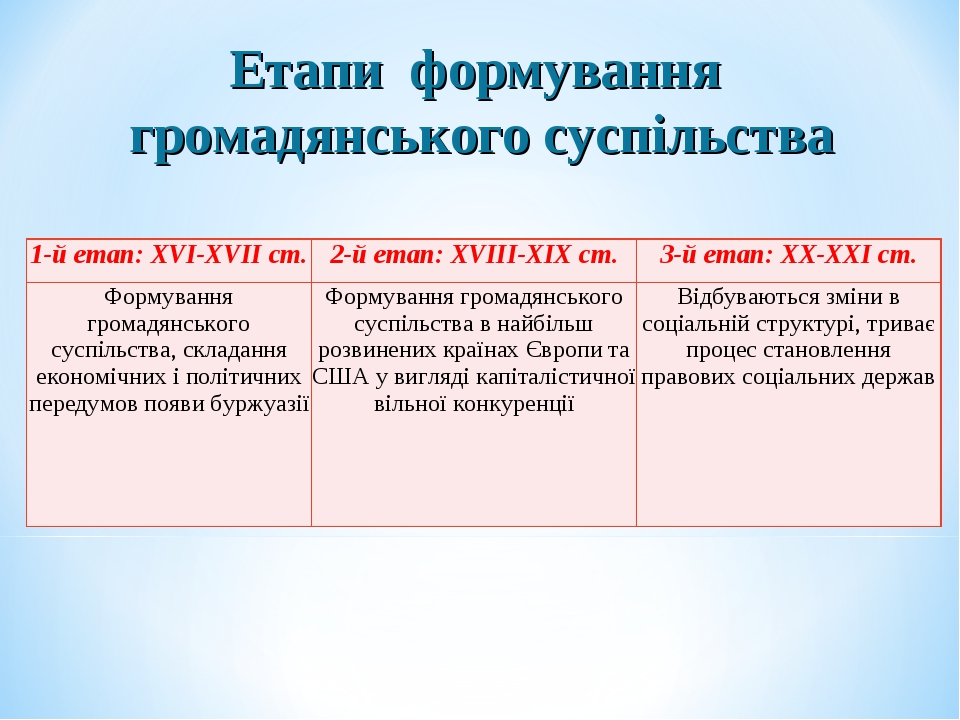 Головні ознаки громадянського суспільства:
розмежування компетенції держави і суспільства, незалежність інститутів громадянського суспільства від держави в рамках своєї компетенції; 
демократія і плюралізм в політичній сфері; 
ринкова економіка, основу якої складають недержавні підприємства; 
середній клас як соціальна основа громадянського суспільства; 
правова держава, пріоритет прав і свобод індивіда перед інтересами держави; 
ідеологічний і політичний плюралізм; 
свобода слова і засобів масової інформації.
У сучасних поглядах на громадянське суспільство можна виділити такі моменти:
по-перше, воно характеризується тим, що у ньому є місце як для консервативних, так і для радикальних сил, які виступають його необхідними компонентами;
• по-друге, відносним соціальним консенсусом за системою базових соціальних цінностей (права людини, демократія, плюралізм, правова держава, верховенство закону, власність, соціальна захищеність тощо);
• по-третє, діалогом різних політичних сил, спрямованих на підтримку, постійне відновлення, відтворення соціального консенсусу згідно із соціальними умовами, які змінюються.
Роль PR у формуванні громадянського суспільства
Одна із задач громадянського суспільства полягає в регулюванні горизонтальних зв'язків, що повинно робитися з позиції доцільності.
 Головним інструментом встановлення і регулювання горизонтальних зв’язків і стає PR
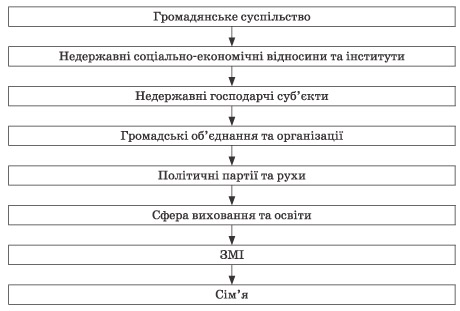 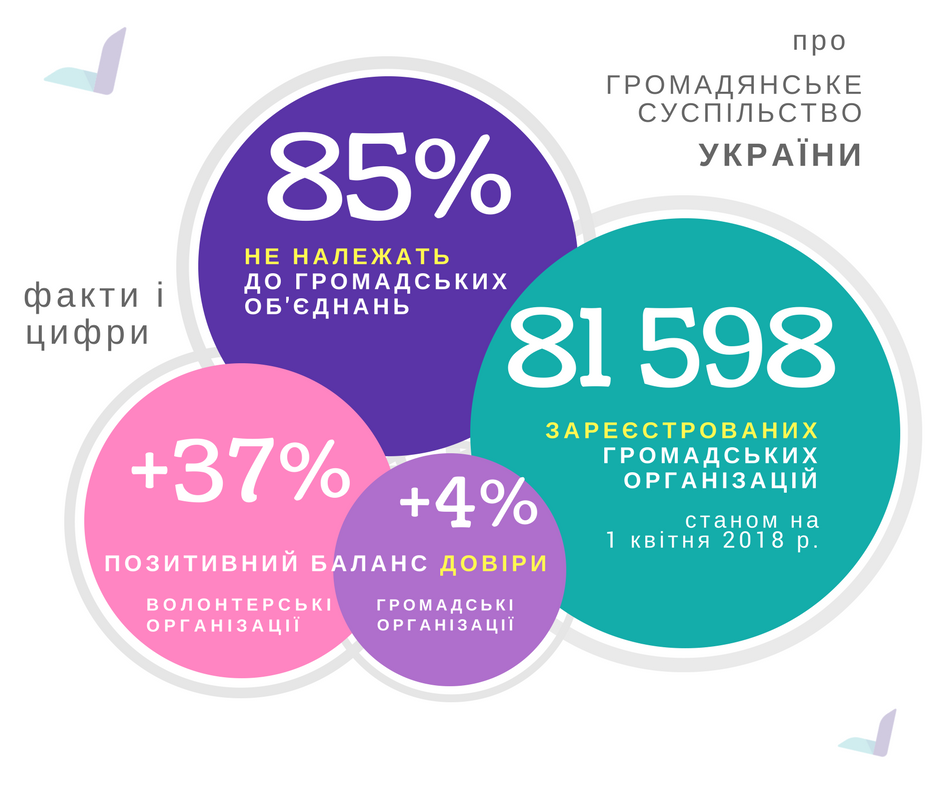 Аспекти громадянського суспільства
З погляду захисту і реалізації індивідуальних і групових інтересів громадянське суспільство — це система добровільних громадських організацій, засобів формування суспільної думки, тиску на політичну сферу, а також інших міжгрупових і міжособистісних стосунків, які створюють можливості для реалізації членами суспільства своїх інтересів. 
З точки зору структури суспільної системи громадянське суспільство — це своєрідний соціальний простір, в якому люди взаємодіють як автономні індивіди, а, взаємодіючи, утворюють складну, багаторівневу мережу громадянських зв'язків і взаємозалежностей, які і творять власне соціальне життя і власне суспільство, якому не потрібен примус з боку політичних структур, щоб функціонувати.
З погляду взаємовідносин з державою громадянське суспільство — це сфера автономного існування, самовияву, самореалізації і самоорганізації індивідів, яка захищена законами від прямого втручання та регламентації з боку державної влади; це сукупність неполітичних, недержавних відносин у суспільстві: економічних, соціальних, духовних, етнічних, релігійних тощо.
Атрибути та ознаки громадянського суспільства
• наявність публічного простору, засобів і центрів комунікації, наслідком чого є формування сфери громадського (цивільного) життя і громадської думки;
• організоване громадське (публічне) життя вільних і рівних індивідів, чиї права захищені конституцією та законами;
• незалежні від держави, добровільні асоціації, автономність яких усвідомлена на індивідуальному і колективному рівні;
• зорієнтована на громадські інтереси та публічну політичну діяльність, наслідком якої є кооперація та солідарність між людьми, спілкування на засадах взаємної довіри і співробітництва.
Ознаками громадянського суспільства є:
опосередкування потреби та задоволення одиничного за допомогою його праці та за допомогою праці та задоволення потреб усіх останніх, систему потреб;
дійсність того, що міститься у цьому загальному свободи, захисту власності за допомогою правосуддя;
піклування про запобігання того, що залишилося в цих системах випадковості, та увага до особливого інтересу як до загального за допомогою правоохоронних органів та корпорації.
розмежування компетенції держави і суспільства, незалежність інститутів громадянського суспільства від держави в рамках своєї компетенції;
 демократія і плюралізм в політичній сфері;
ринкова економіка, основу якої складають недержавні підприємства;
 середній клас як соціальна основа громадянського суспільства;
правова держава, пріоритет прав і свобод індивіда перед інтересами держави;
 ідеологічний і політичний плюралізм;
свобода слова і засобів масової інформації.
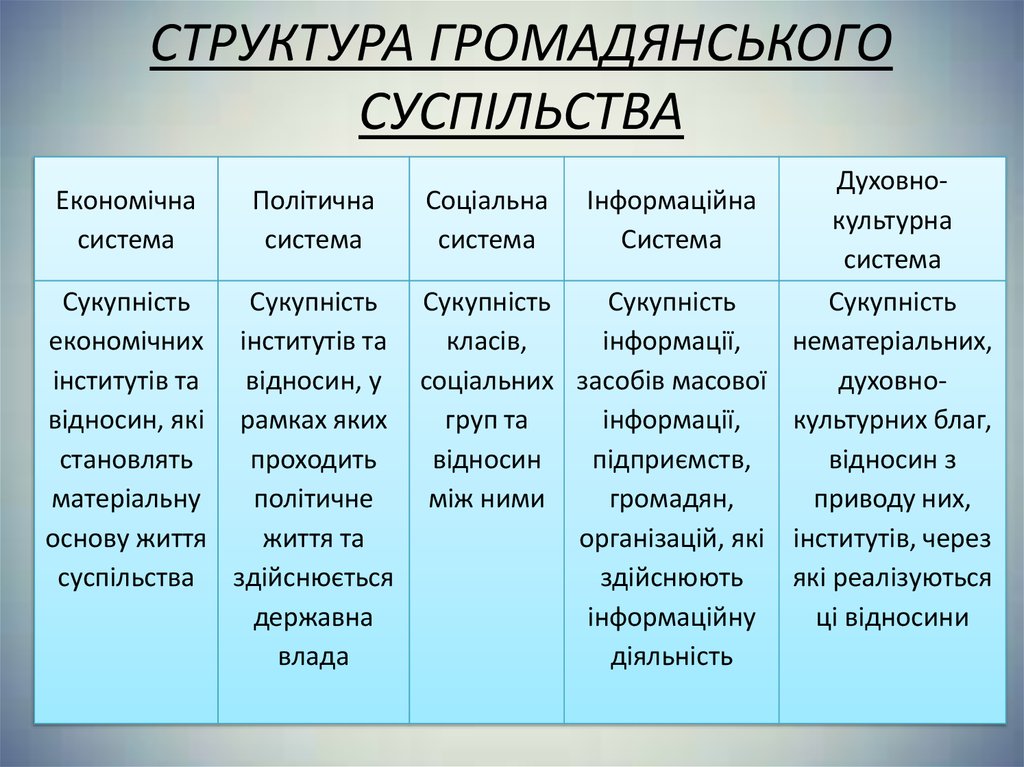 Роль зв’язків з громадськістю у формування громадянського суспільства
Світова практика свідчить, що зв’язки з громадськістю – це невід’ємна частина будь-якої сучасної управлінської діяльності. Область, у якій функціонують зв’язки з громадськістю, можна визначити як сферу суспільних комунікацій, а практика зв’язків з громадськістю – це практика комунікативного менеджменту.
Із функціональної точки зору зв’язки з громадськістю є керованим процесом міжгрупової комунікації. Серед їх функцій у сфері взаємодії держави й громадянського суспільства слід виділити:
комунікативні функції взаємодії суб’єктів і об’єктів політичного впливу (зв’язки з громадськістю є тими комунікативними каналами, за якими
відбувається обмін інформацією);
- функції контролю суспільної думки, стеження за процесами, що в ні відбуваються, спостереження за динамікою суспільних настроїв (зв’язки з громадськістю виконують роль особливого соціального барометра, коливання якого відбивають зміни суспільних настроїв);
- функції інформування громадськості (припускають вибірковий підхід до подання в засобах масової інформації необхідної інформації);
функції вербалізації суспільних настроїв (крім функцій відображення, зв’язки з громадськістю здатні сформулювати деякі положення суспільної думки, яким притаманний латентний характер);
- формування іміджу – особистісного, корпоративного, партійного, державного й інших (зв’язки з громадськістю здатні формувати або видозмінити уявлення про об’єкт, предмет чи явище, що склалося в суспільній думці);
- маніпулювання суспільною свідомістю (зв’язки з громадськістю, суттєво впливаючи на суспільну думку, нав’язують уявлення чи точку зору, видаючи
бажане за дійсне, чим позбавляють громадськість можливості власного вільного інформаційного вибору);
Із функціональної точки зору зв’язки з громадськістю є керованим процесом міжгрупової комунікації. Серед їх функцій у сфері взаємодії держави й громадянського суспільства слід виділити:
- організація акцій по зв’язкам з громадськістю з метою зміни суспільних настроїв (одним з напрямів діяльності підрозділів по зв’язках з громадськістю є організація інформаційних подій та її відображення в суспільній думці);
- функція участі інститутів громадянського суспільства у визначенні напрямів державної політики (завдяки зв’язкам із громадськістю в правовій державі відбувається взаємодія інститутів громадянського суспільства з інститутами державної влади; за допомогою інформаційних каналів зв’язків з громадськістю організуються вибори, референдуми й інші форми безпосередньої і представницької демократії);
функція досягнення порозуміння між державою і всіма пов’язаними з неюсуспільними групами; установлення між ними партнерських відносин (зв’язки з громадськістю здатні сформулювати в суспільній думці загальнозначущі цілі й завдання для більшості суб’єктів соціально-політичних процесів)
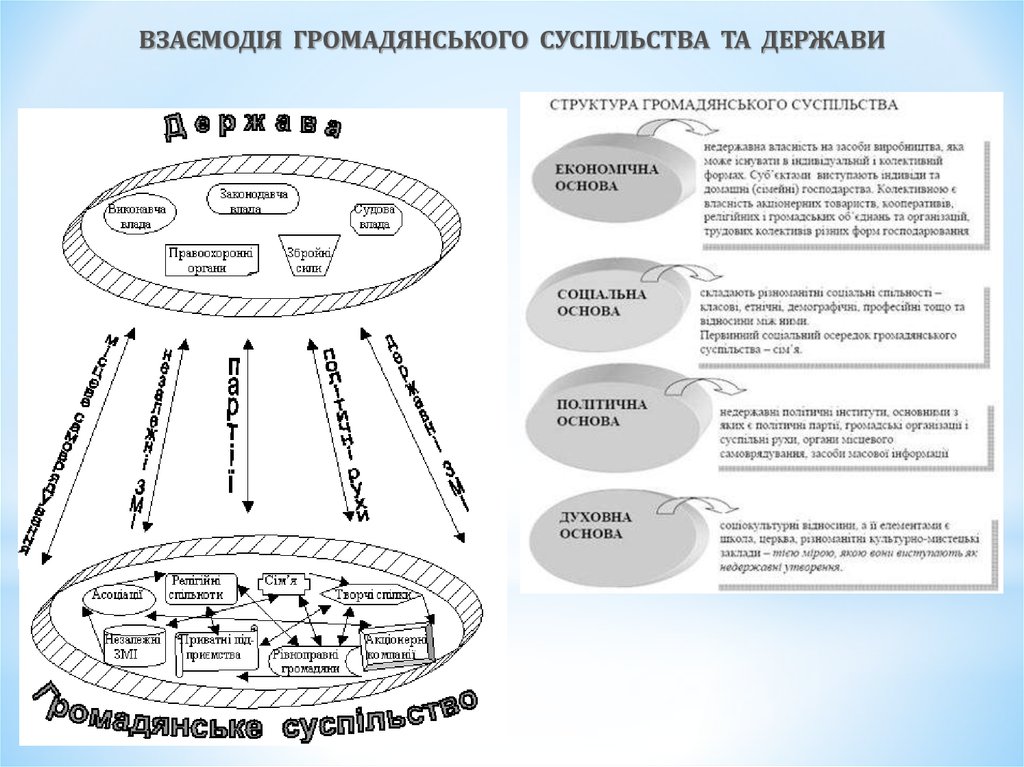 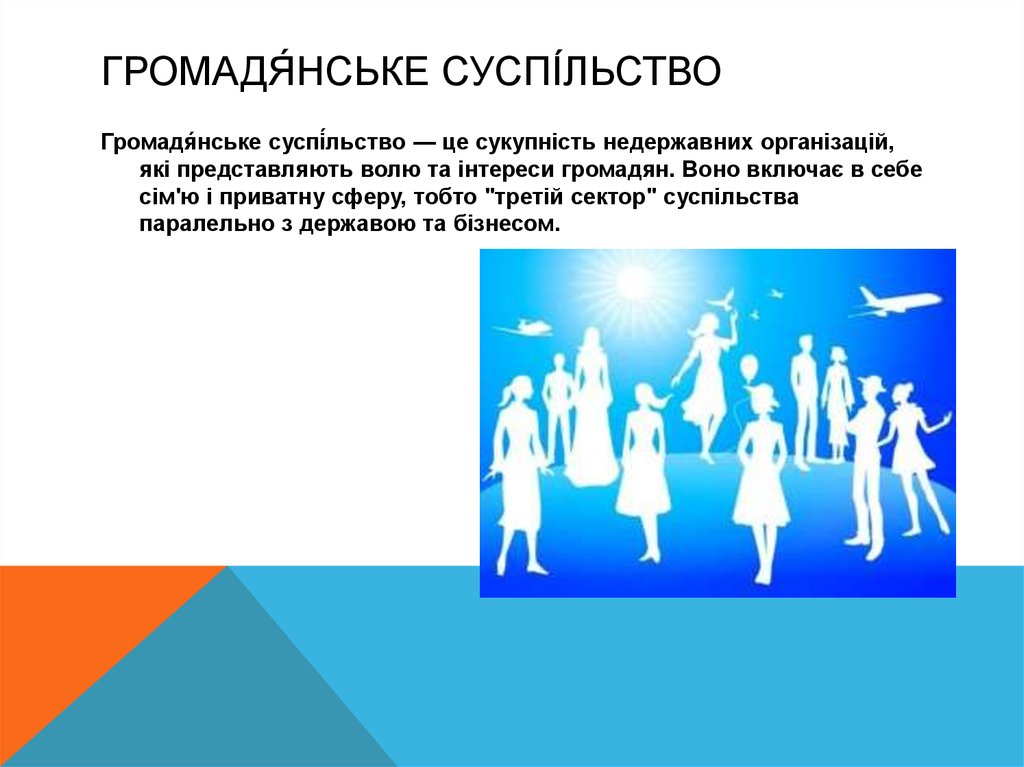 Завдання зв’язків із громадськістю
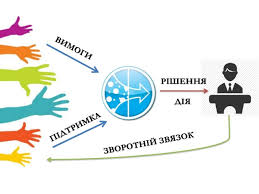